Open Source
Geschichte, Konzepte, Markt
Bekir Yazilitas
Open Source
Software, deren Quelltext öffentlich ist
Quelltext kann eingesehen, geändert und genutzt werden
Kann meistens kostenlos genutzt werden
Inhaltsverzeichnis
Einleitung
Open Source
Allgemein
Unterschiede zu kommerzieller Software
Geschichte
Open Source Initiative
Open Source Lizenzen
Open Source in der Praxis
Bedeutendste Projekte - Beispiele
Open Source Markt
Wirtschaftliche Bedeutung
Vorteile
Kritik & Probleme
Fazit
Gantt-Chart
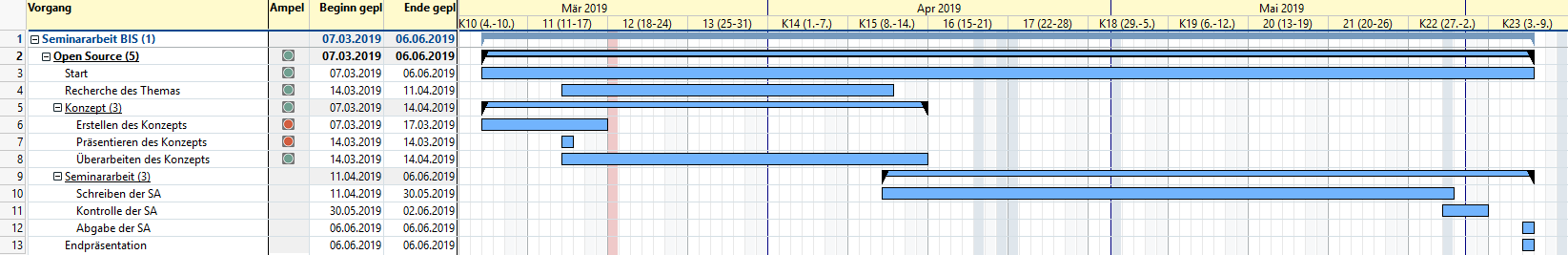 Danke für Ihre Aufmerksamkeit!